THỰC ĐƠN TUẦN 1 THÁNG 3
TỪ: 4/3 ĐẾN 8/3/2024
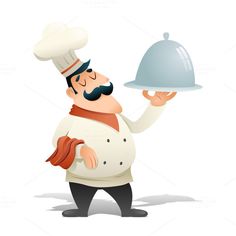 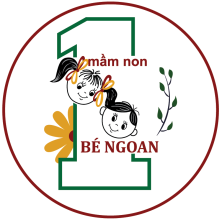